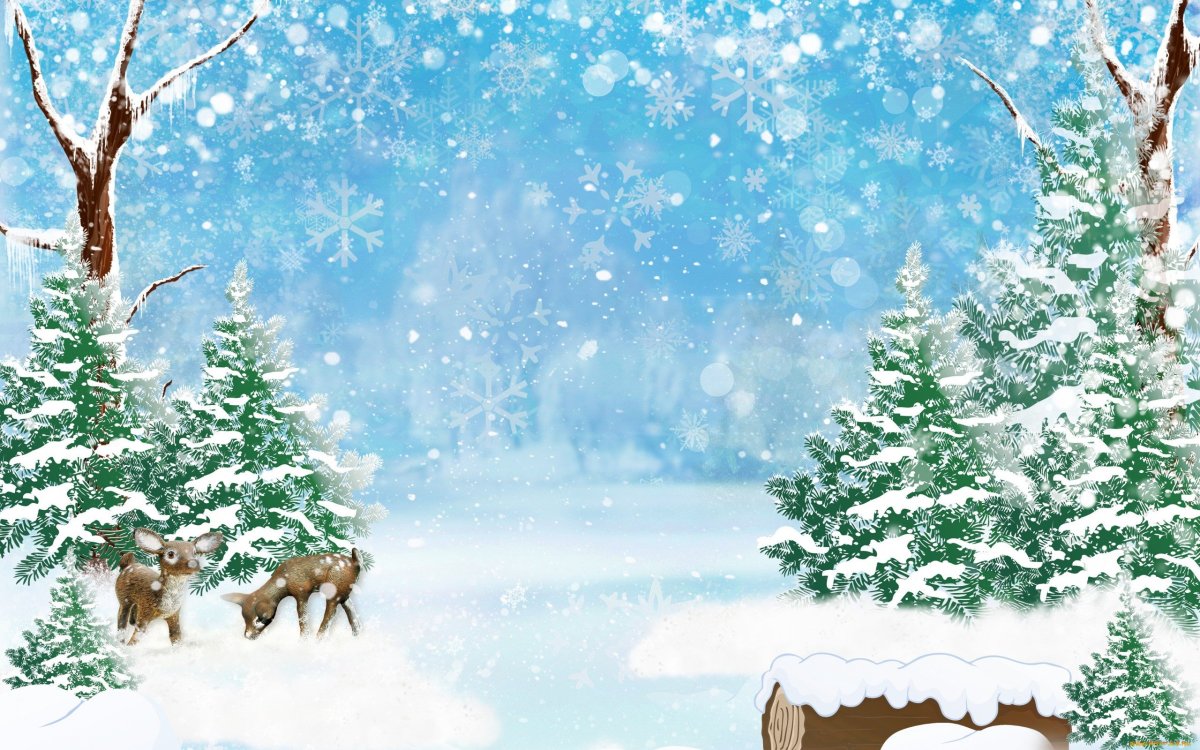 Зимой в лесу
Воспитатель СП ГБОУ СОШ №3
.г. Октябрьск «Детский сад №5»
Разина Ольга Викторовна
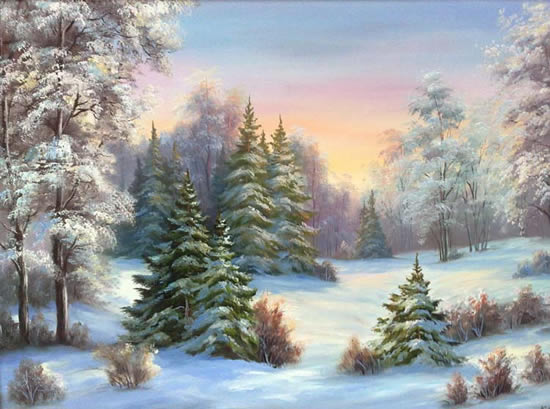 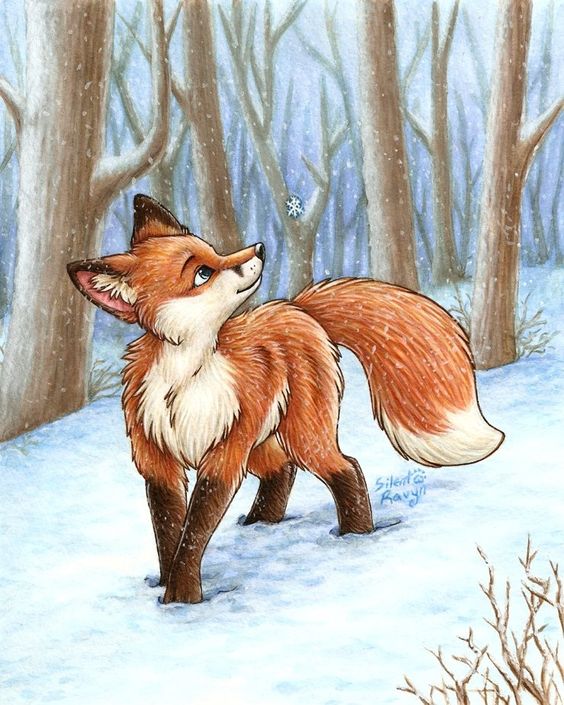 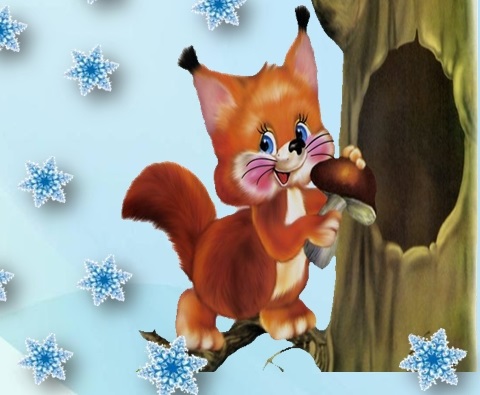 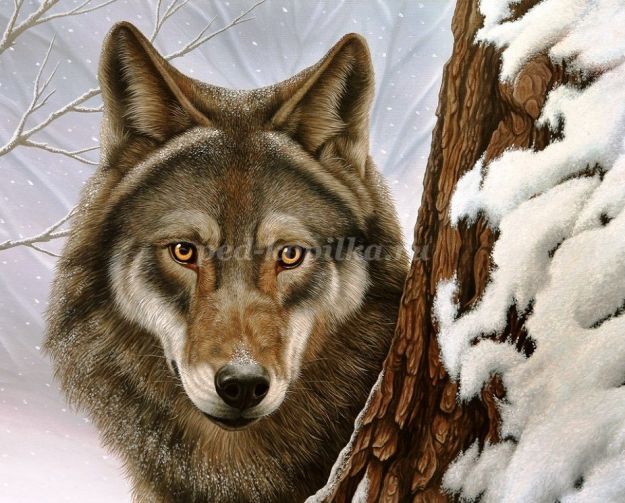 Упражнение «Волк»
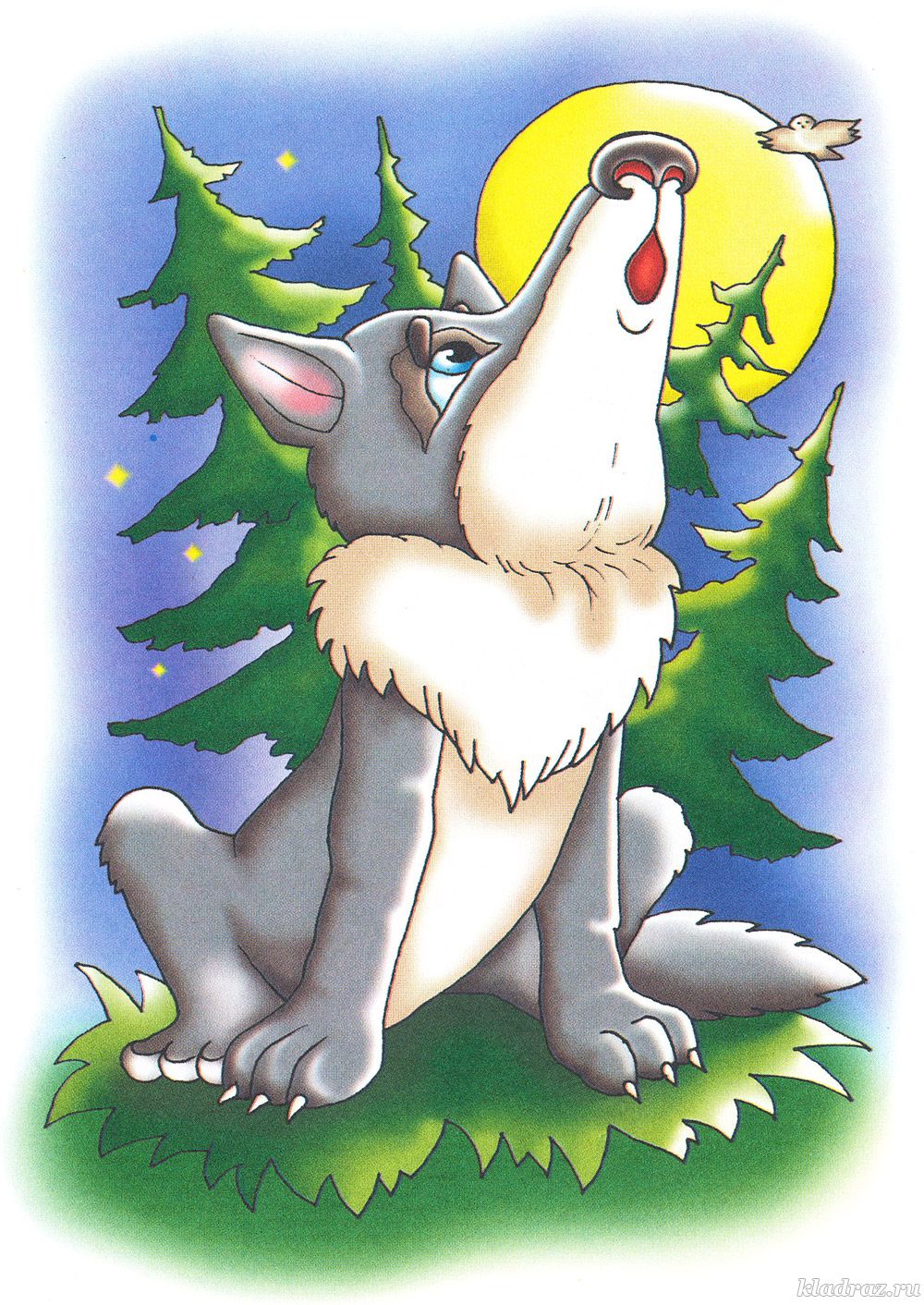 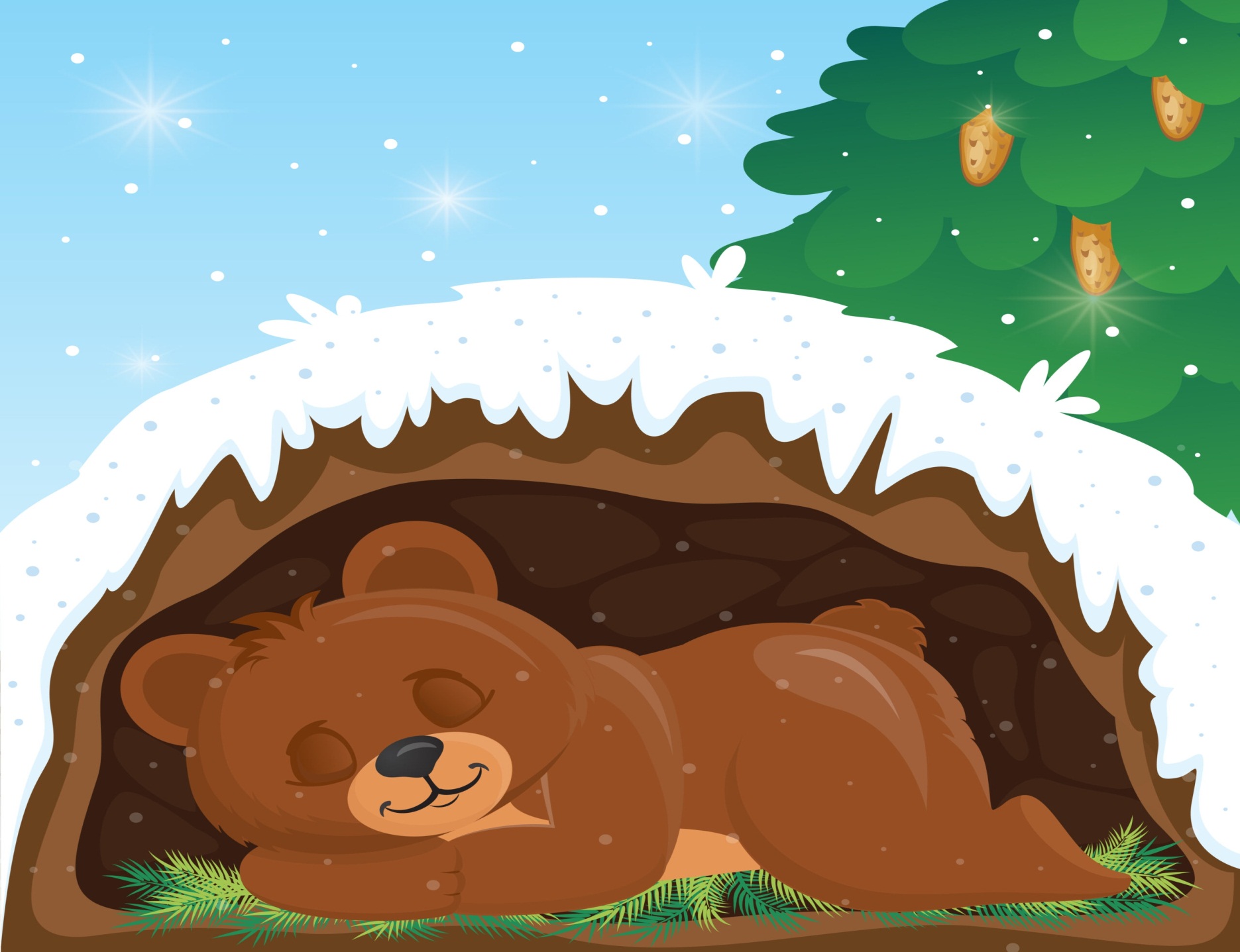 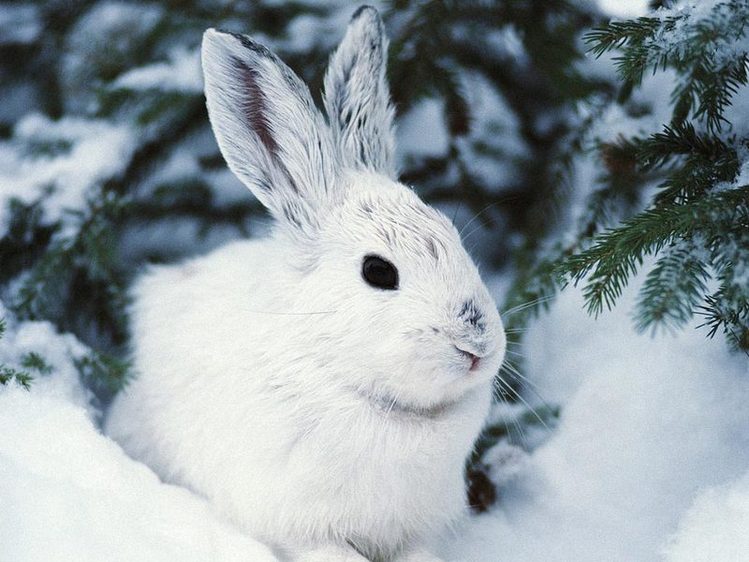 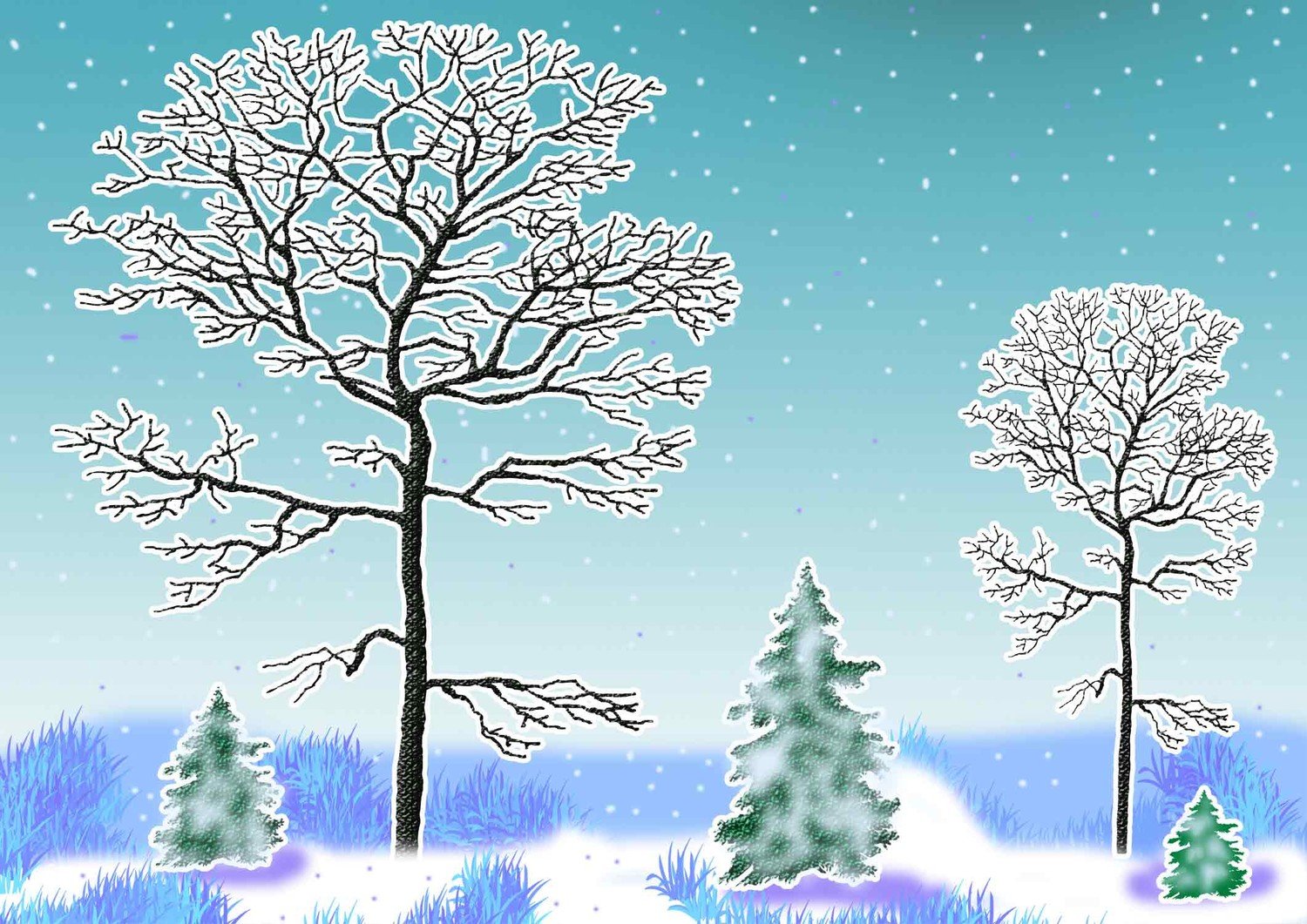 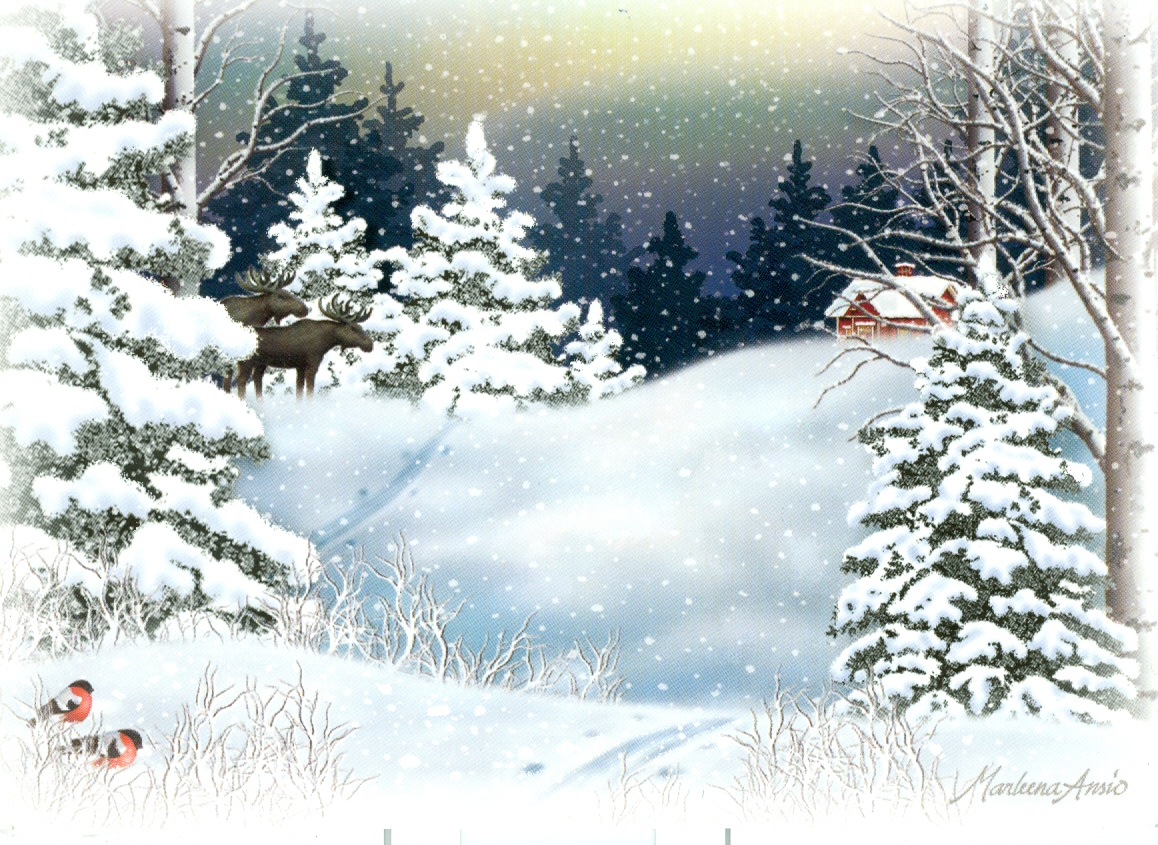